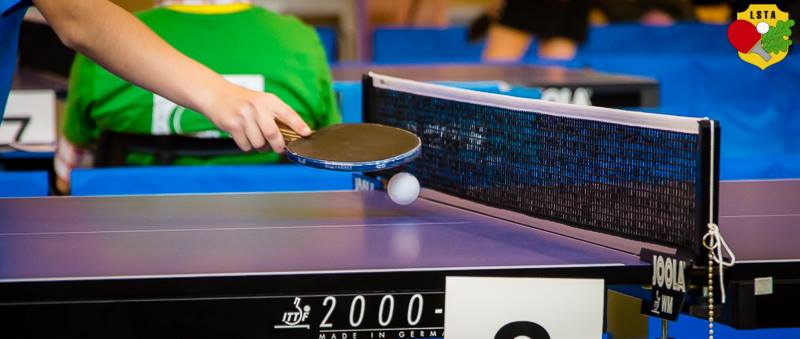 DĖL STALO TENISO SALĖS NACIONALINIAME STADIONE
Kodėl Vilniuje turi atsirasti tarptautinio lygio stalo teniso salė ?
Tarptautinės stalo teniso federacijos techniniai reikalavimai
Helsinkio savivaldybės stalo teniso salė
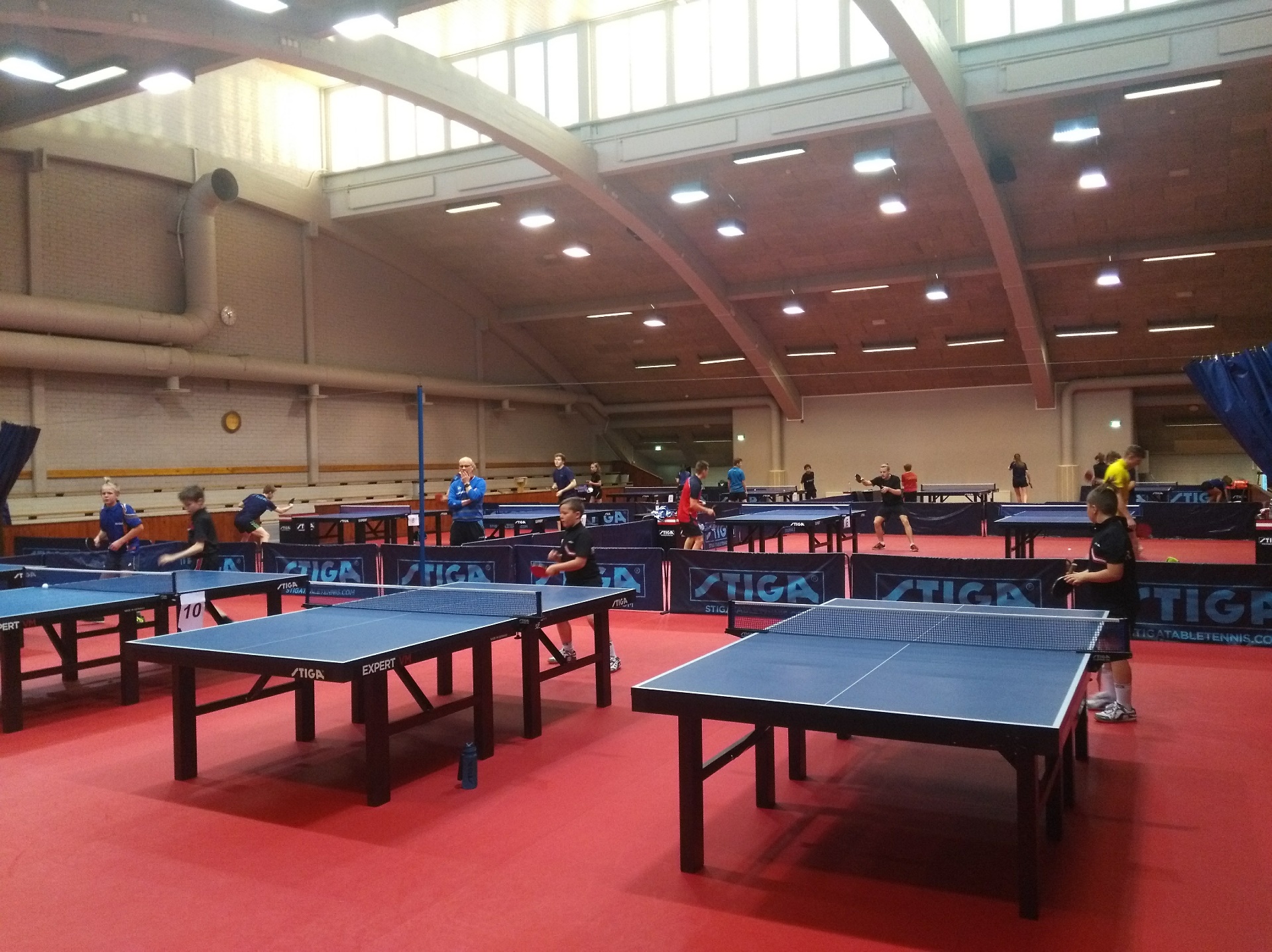 Europos čempionatai galėtų vykti ir Lietuvoje
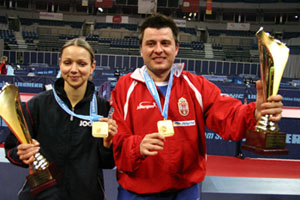 Rūta Paškauskienė – daugkartinė Europos čempionė bei prizininkė